Title Layout #1
Title Layout #2
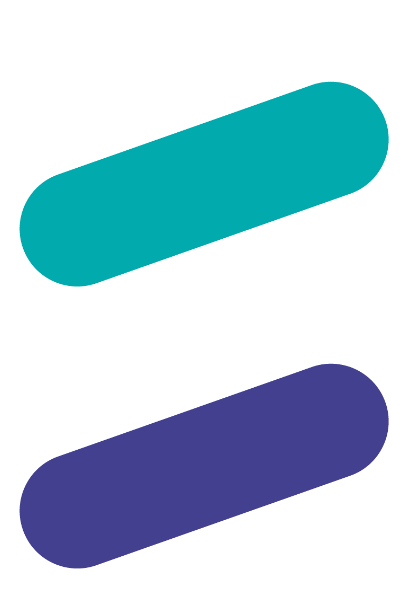 Title Layout #3
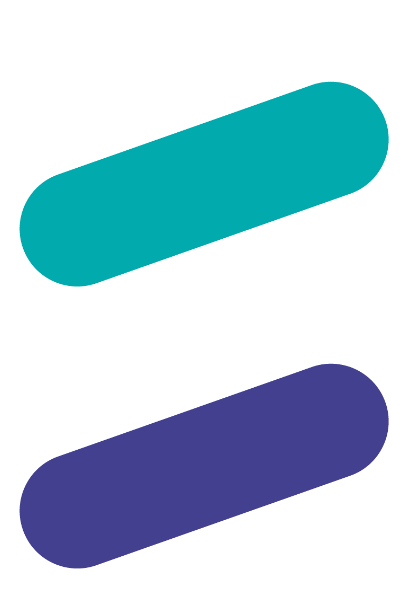 Title Layout #4
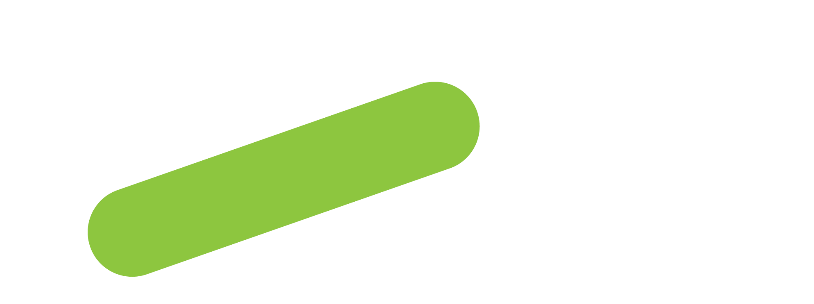 Title Layout #5
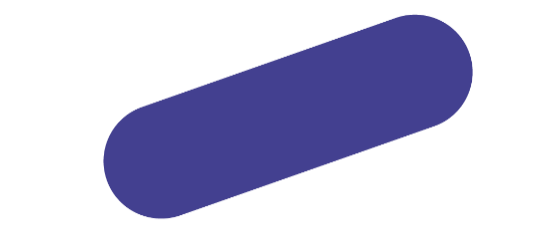 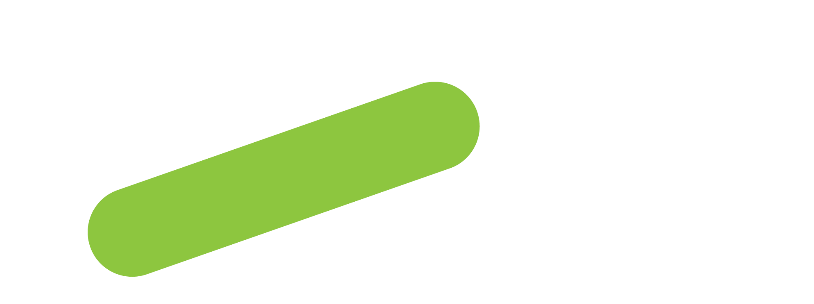 Title Layout #6
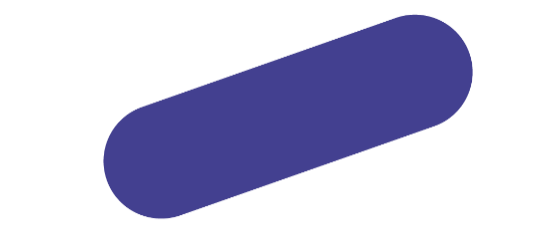 Title Layout #7
Slide Layout #1
Slide
Slide Layout #2
Slide Layout #3
Slide Layout #4
Slide Layout #5
Transition Slide #1
Transition Slide #2